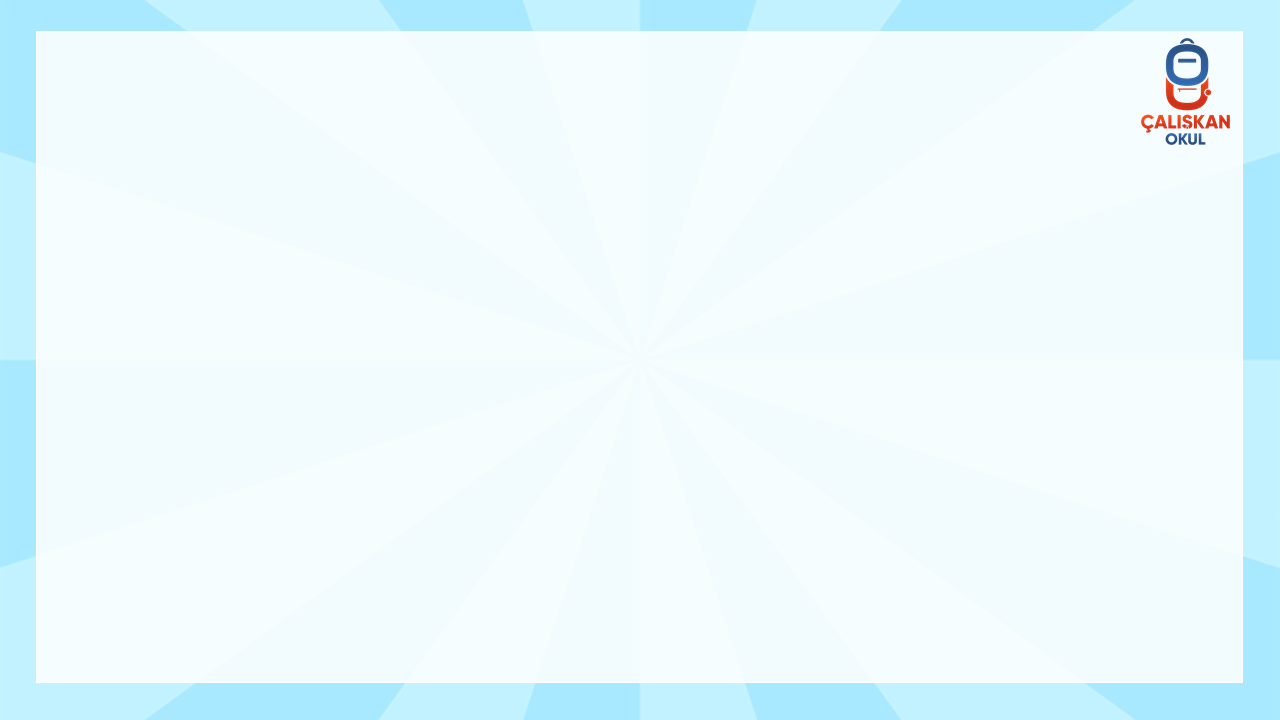 2. SINIF
UZUNLUK 
ÖLÇME
ETKİNLİKLERİ
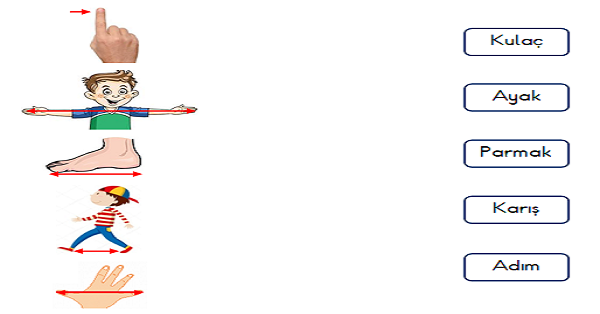 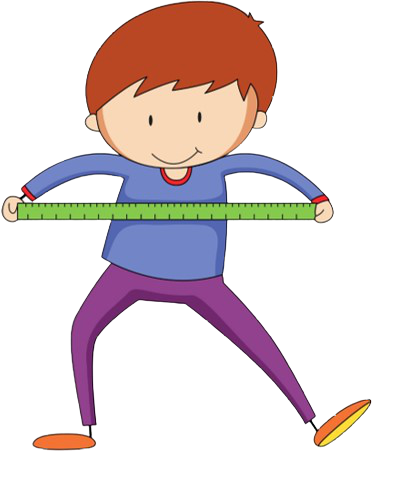 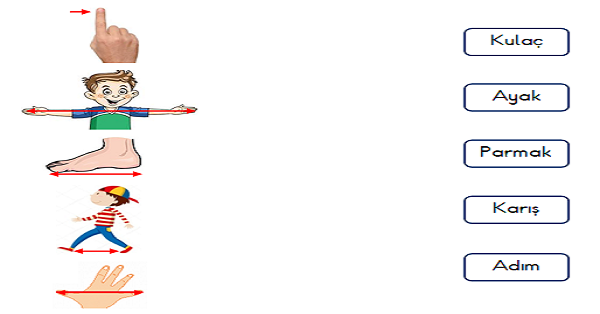 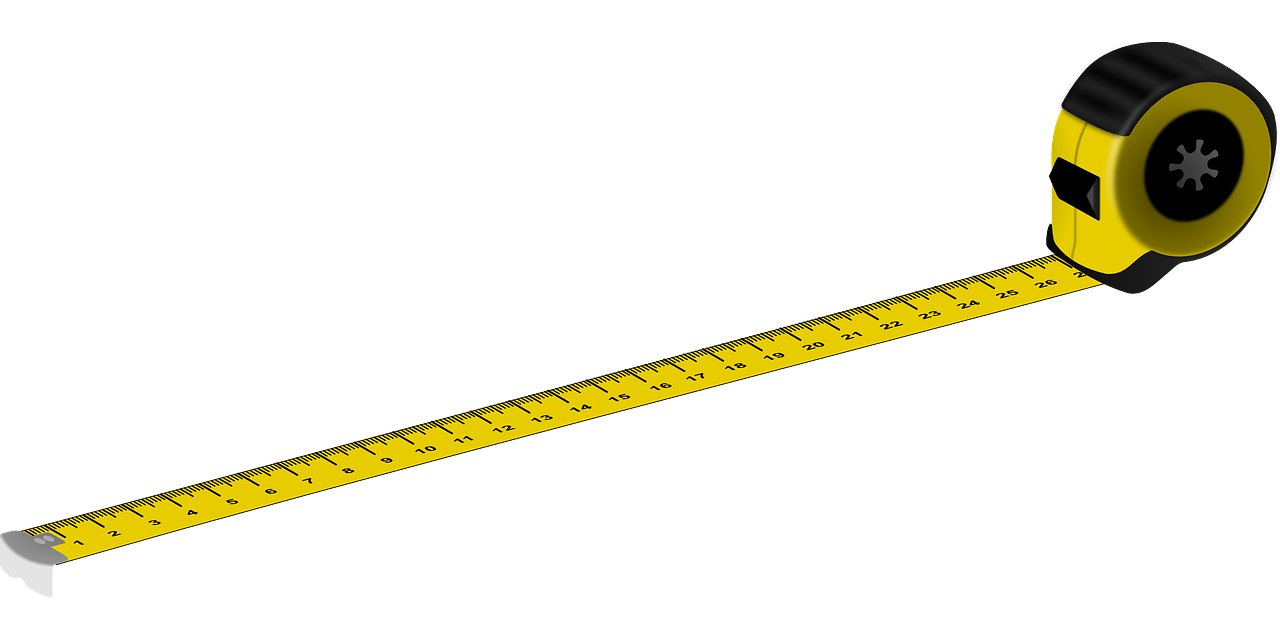 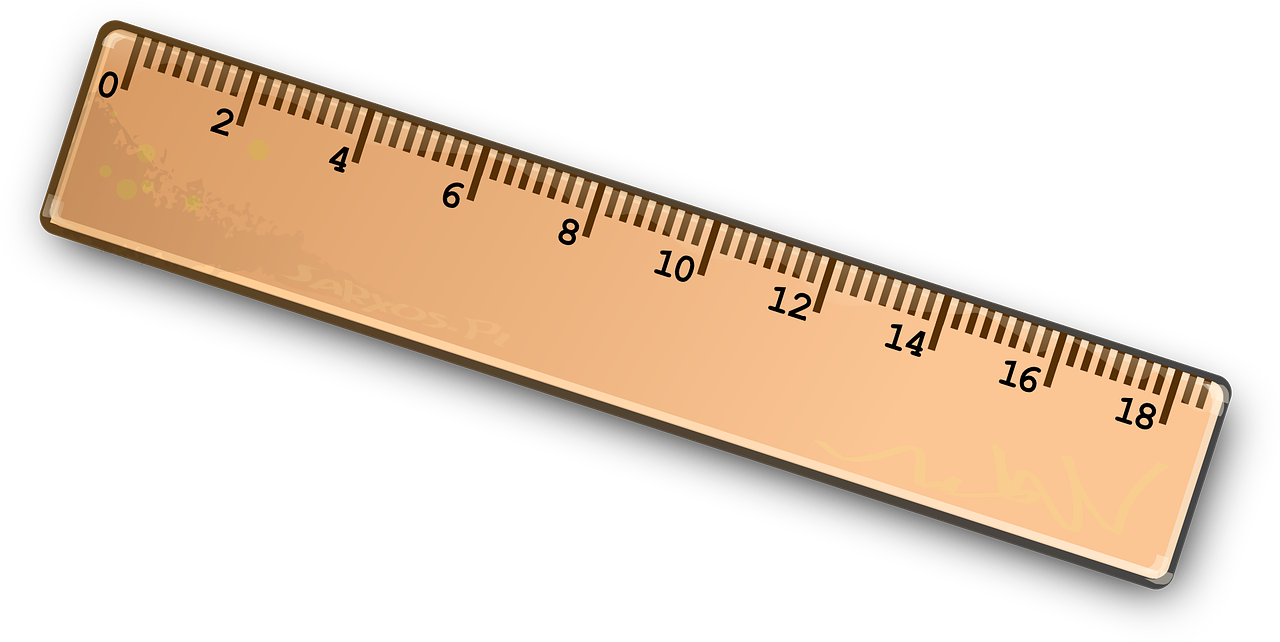 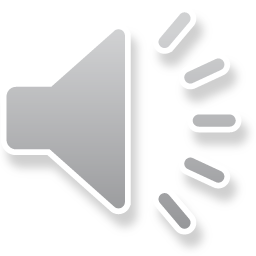 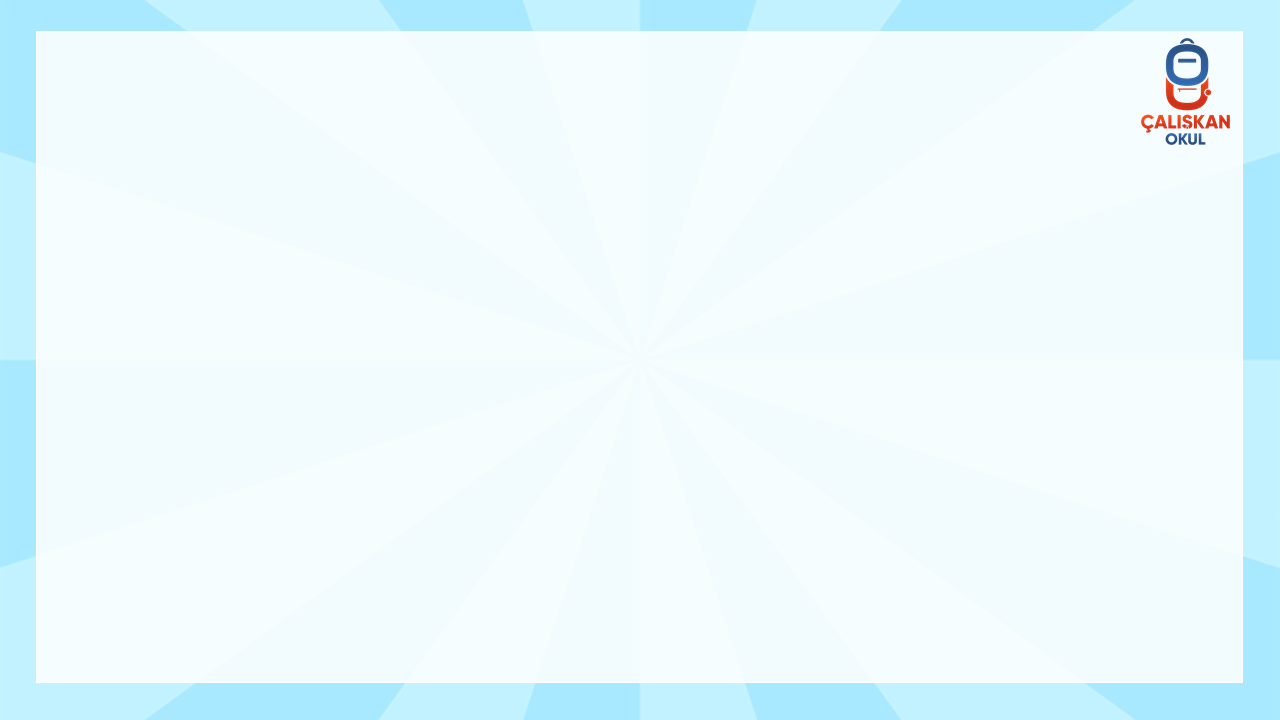 1
UZUNLUK ÖLÇME ETKİNLİKLERİ
Aşağıdaki soruları tabloya göre cevaplayalım.
• En uzun nesne hangisidir?
.....................................................................
• En kısa nesne hangisidir?
.....................................................................
• Hangi nesnelerin uzunlukları aynıdır?
.....................................................................
• Kalem, silgiden kaç cm uzundur?
.....................................................................
• Kalem, kitaptan kaç cm kısadır?
....................................................................
Kitap
Silgi
Kalem ve not defteri
14 – 6 = 8 cm uzundur.
25 – 14 = 11 cm kısadır.
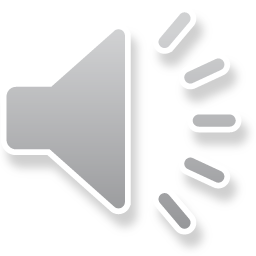 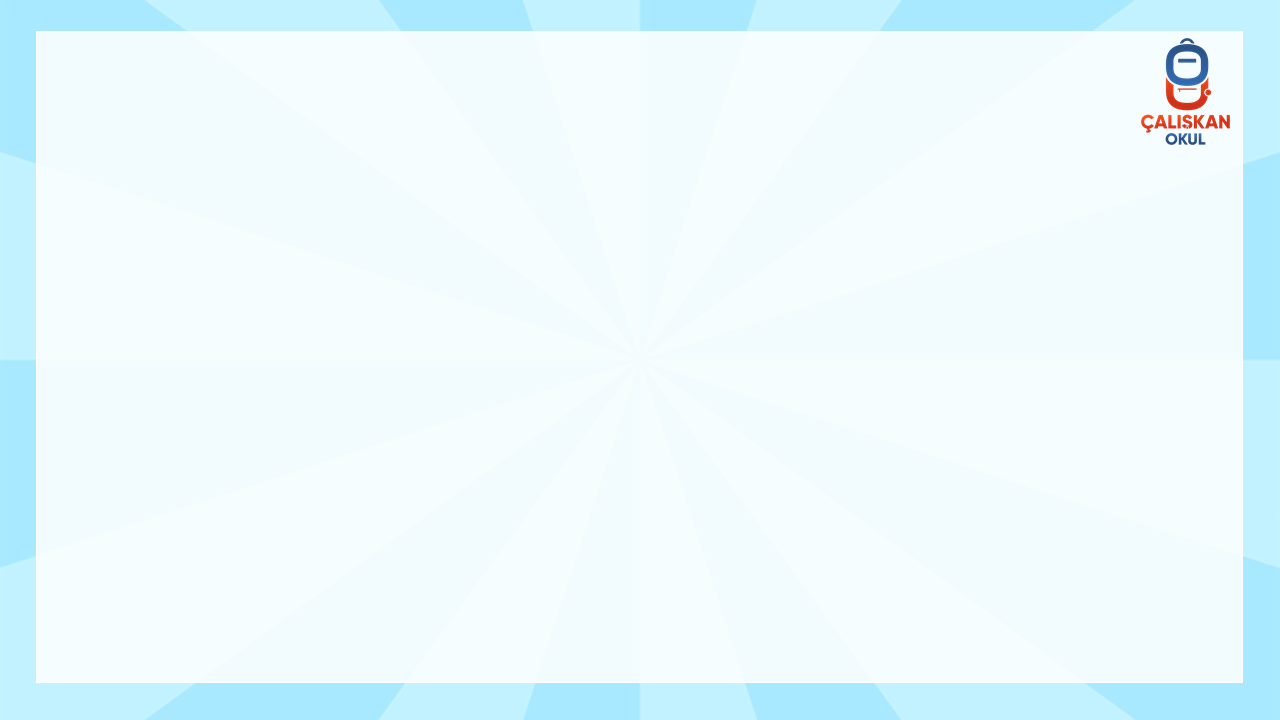 2
UZUNLUK ÖLÇME ETKİNLİKLERİ
Kerem, sehpanın uzunluğunu 5 karış olarak ölçmüştür. Kerem’in bir karışı 9 cm olduğuna göre sehpanın uzunluğu kaç cm’dir?
A) 40     B) 45      C) 50
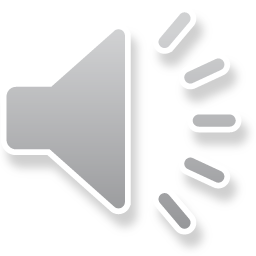 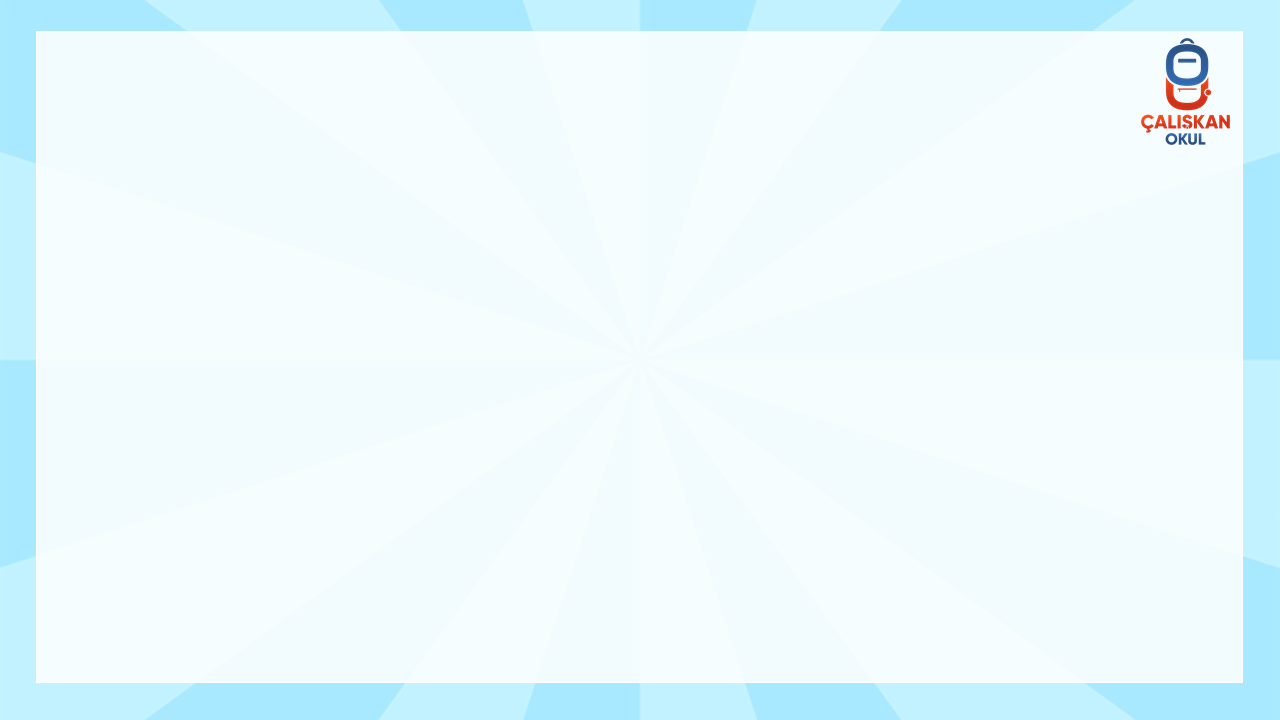 3
UZUNLUK ÖLÇME ETKİNLİKLERİ
Furkan’ın bir adımı 30 cm, Hilal’in 42 cm’dir. Hilal’in adımı, Furkan’ın adımında kaç cm uzundur?
A) 12     B) 17      C) 27
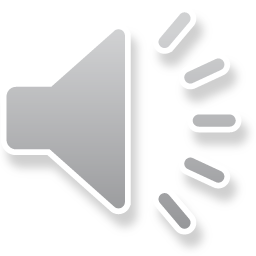 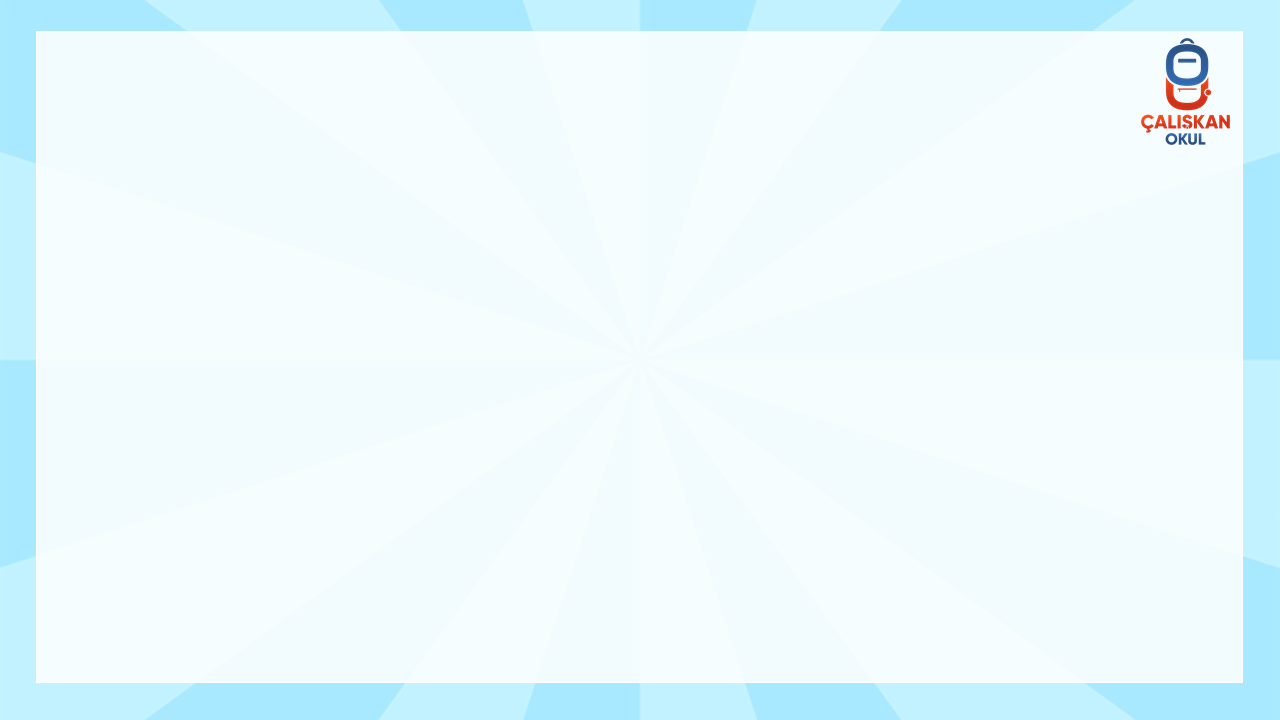 4
UZUNLUK ÖLÇME ETKİNLİKLERİ
Ali 35 cm uzunluğunda bir fidan dikti. Fidan bir yılda 12 cm uzadığına göre, bir yılın sonunda 
fidanın boyu kaç cm olmuştur?
A) 42     B) 47      C) 52
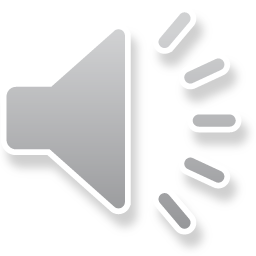 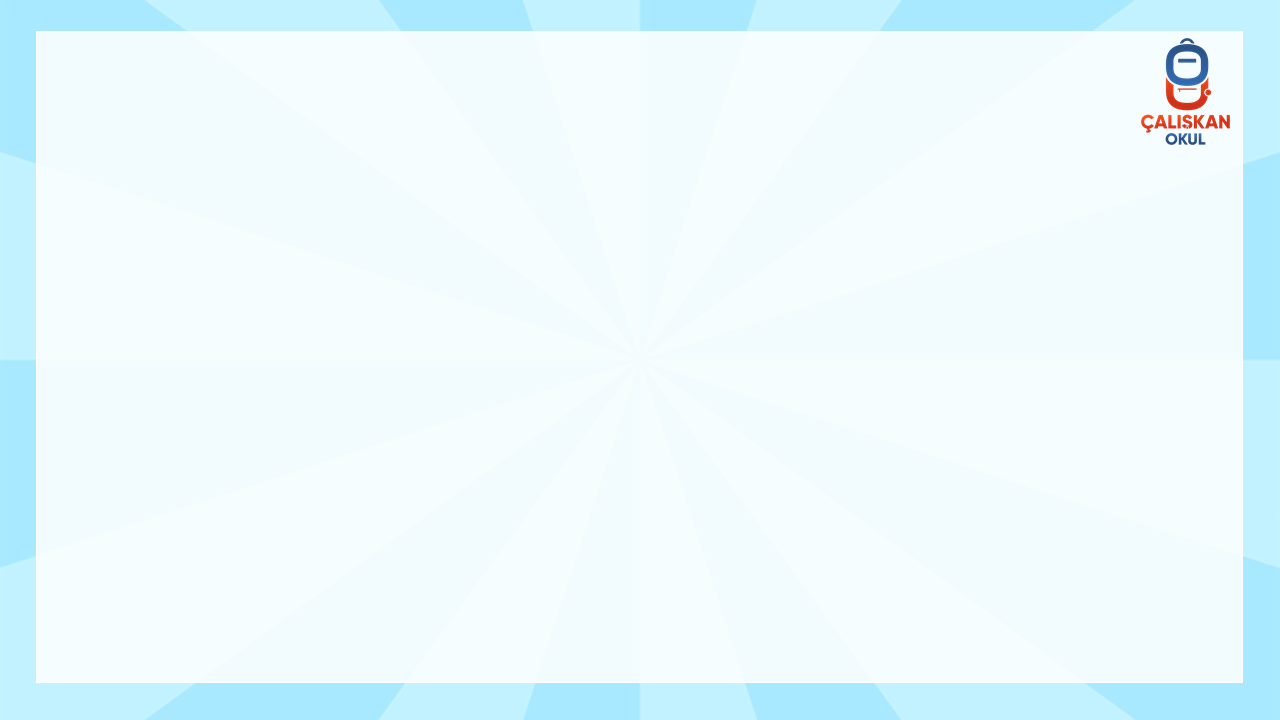 5
UZUNLUK ÖLÇME ETKİNLİKLERİ
Elif’in evi ile market arası 60 m’dir. Elif markete gidip gelirken kaç metre yol yürümüştür?
A) 90     B) 100      C) 120
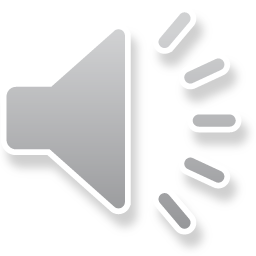 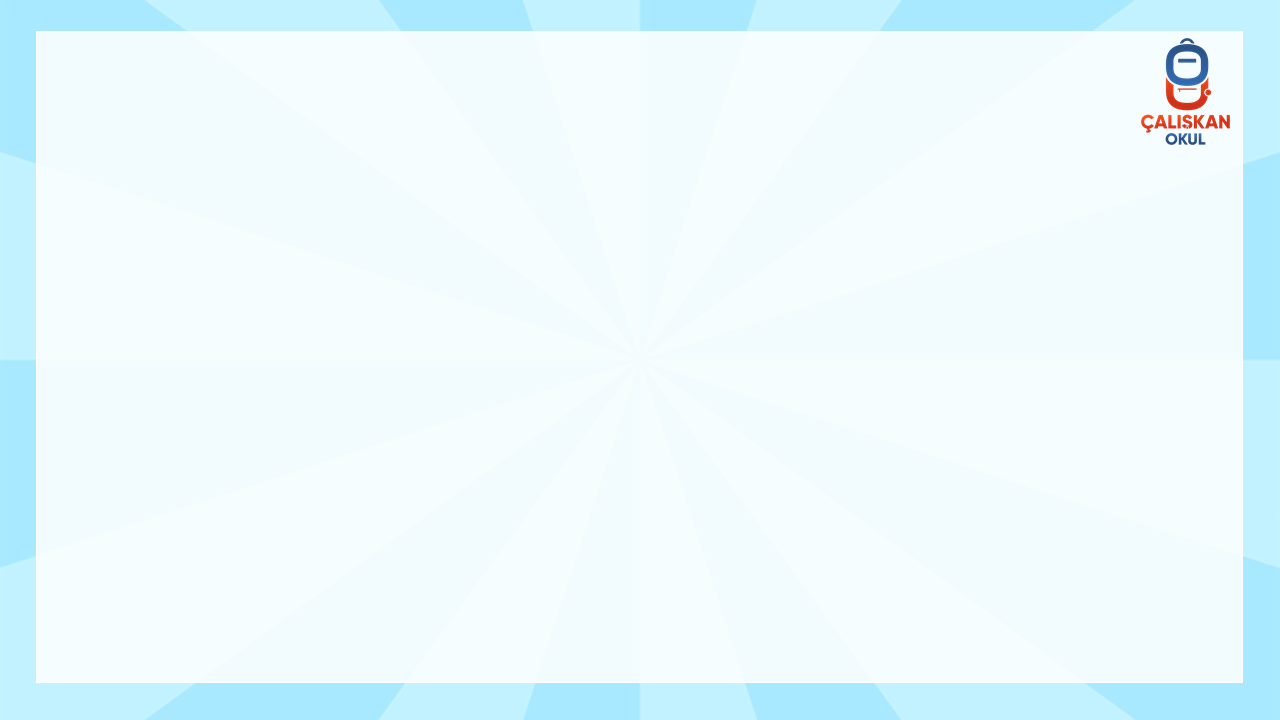 6
UZUNLUK ÖLÇME ETKİNLİKLERİ
Sınıfın çevresini hangisiyle    
     ölçmemiz uygun olmaz?

   A) Kulaç 
   B) Adım
      C) Parmak
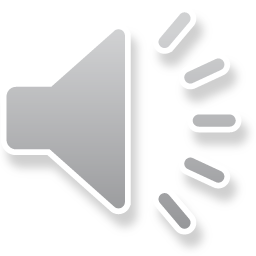 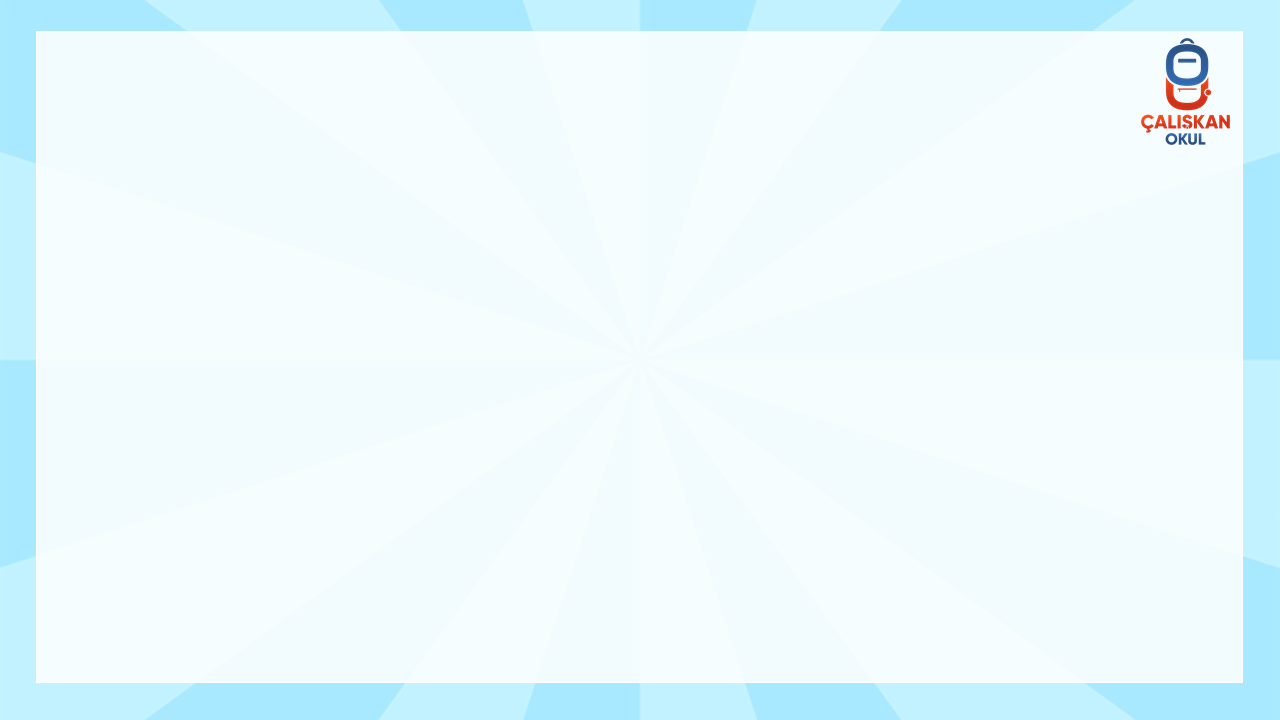 7
UZUNLUK ÖLÇME ETKİNLİKLERİ
Aşağıdakilerden hangisi  
     standart olmayan bir uzunluk ölçüsüdür?

   A) Karış 
    B) Metre
     C) Cetvel
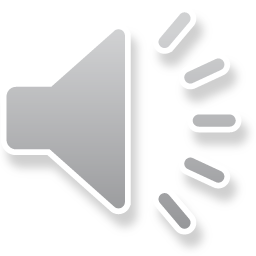 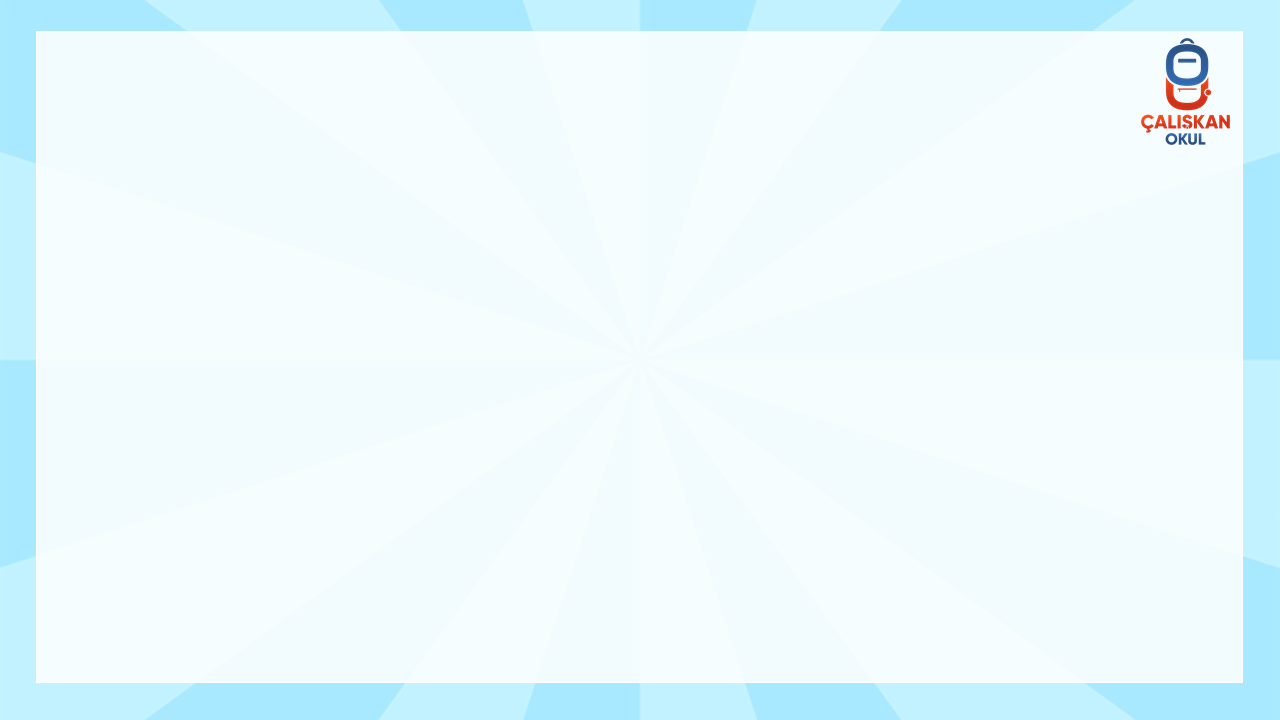 8
UZUNLUK ÖLÇME ETKİNLİKLERİ
Nihal ile Selim dolabın boyunu ölçeceklerdir. Hangisini kullanırlarsa sonuç aynı olur?

  A) Karış 
   B) Metre
    C) Parmak
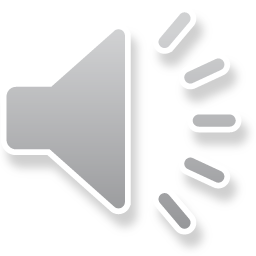 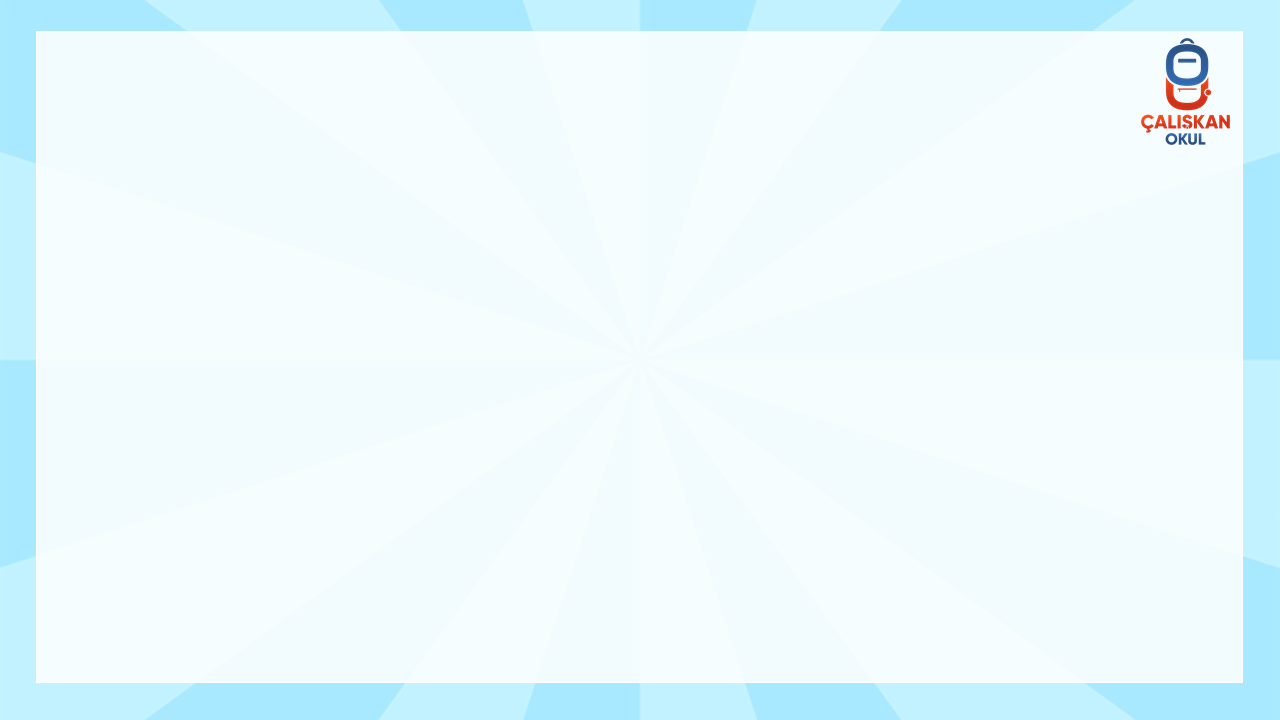 9
UZUNLUK ÖLÇME ETKİNLİKLERİ
Bir metrenin uzunluğu kaç cm’dir?
A)  10     B) 100       C) 1000
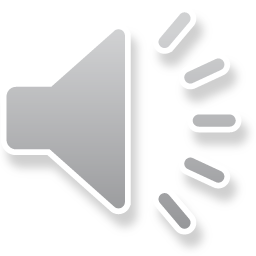 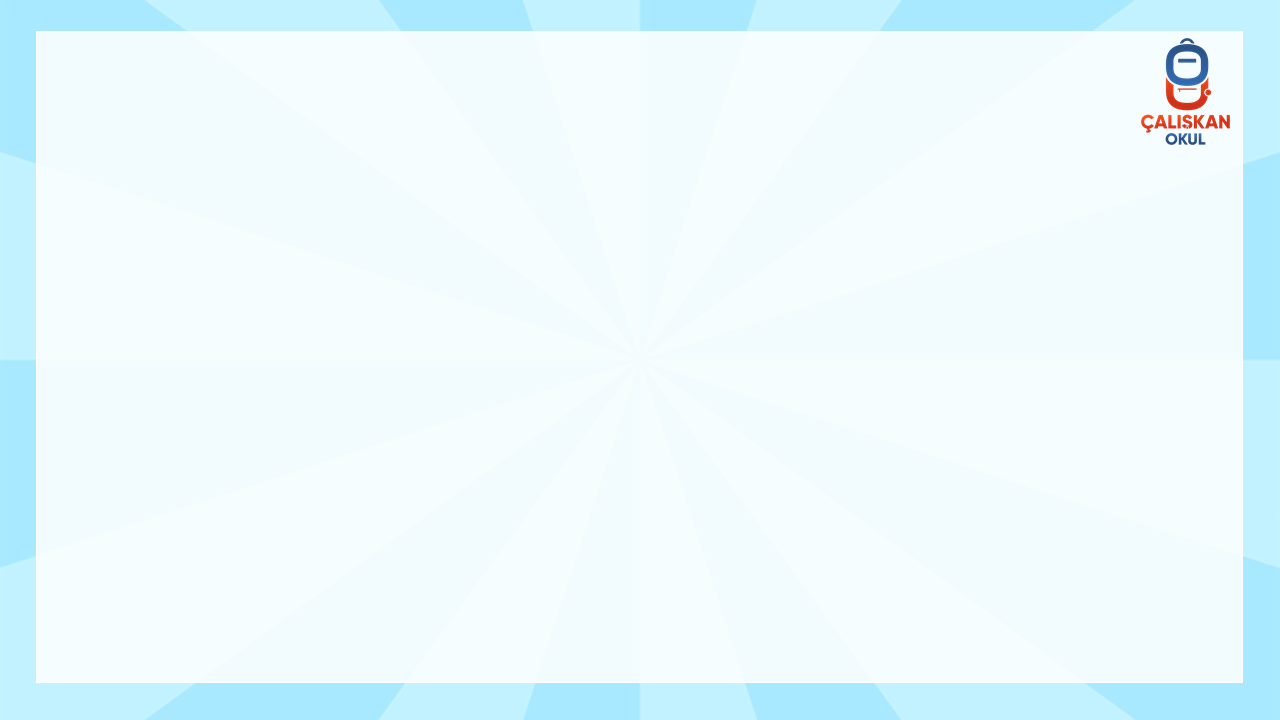 10
UZUNLUK ÖLÇME ETKİNLİKLERİ
Standart olmayan 
ölçü birimlerinden hangisi büyüktür?

  A) Karış 
   B) Kulaç
     C) Parmak
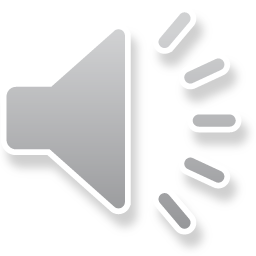 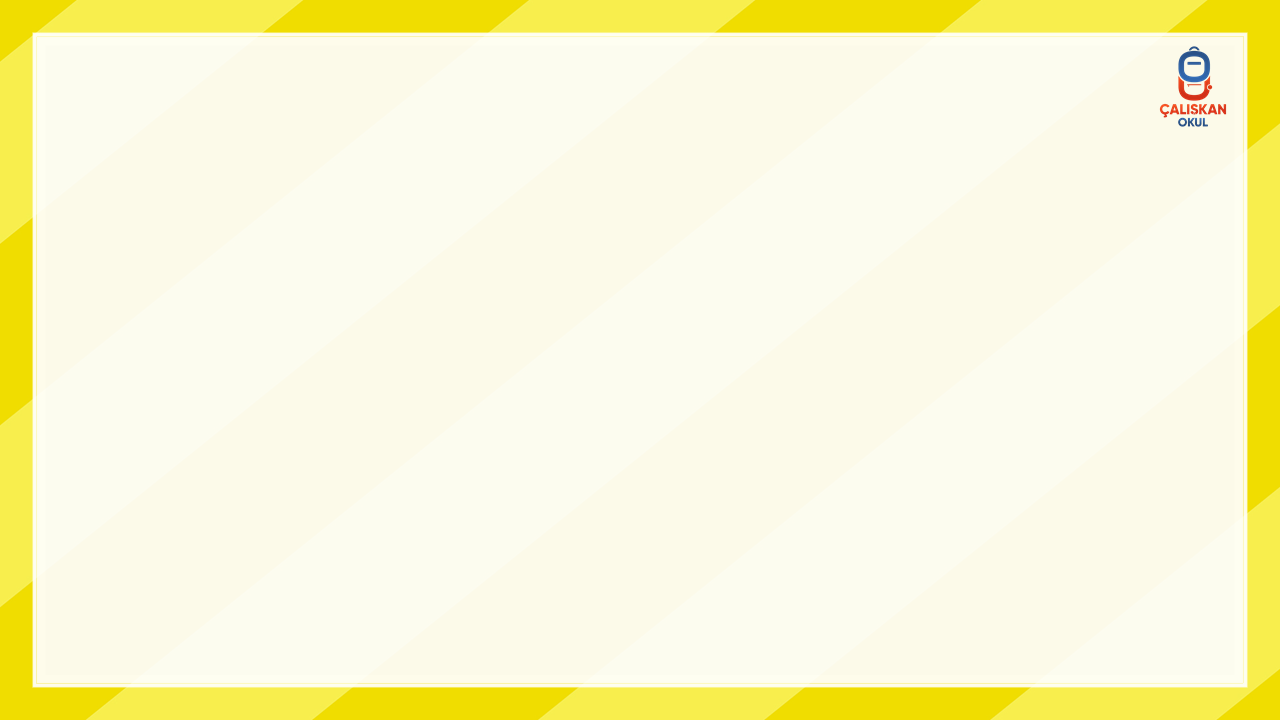 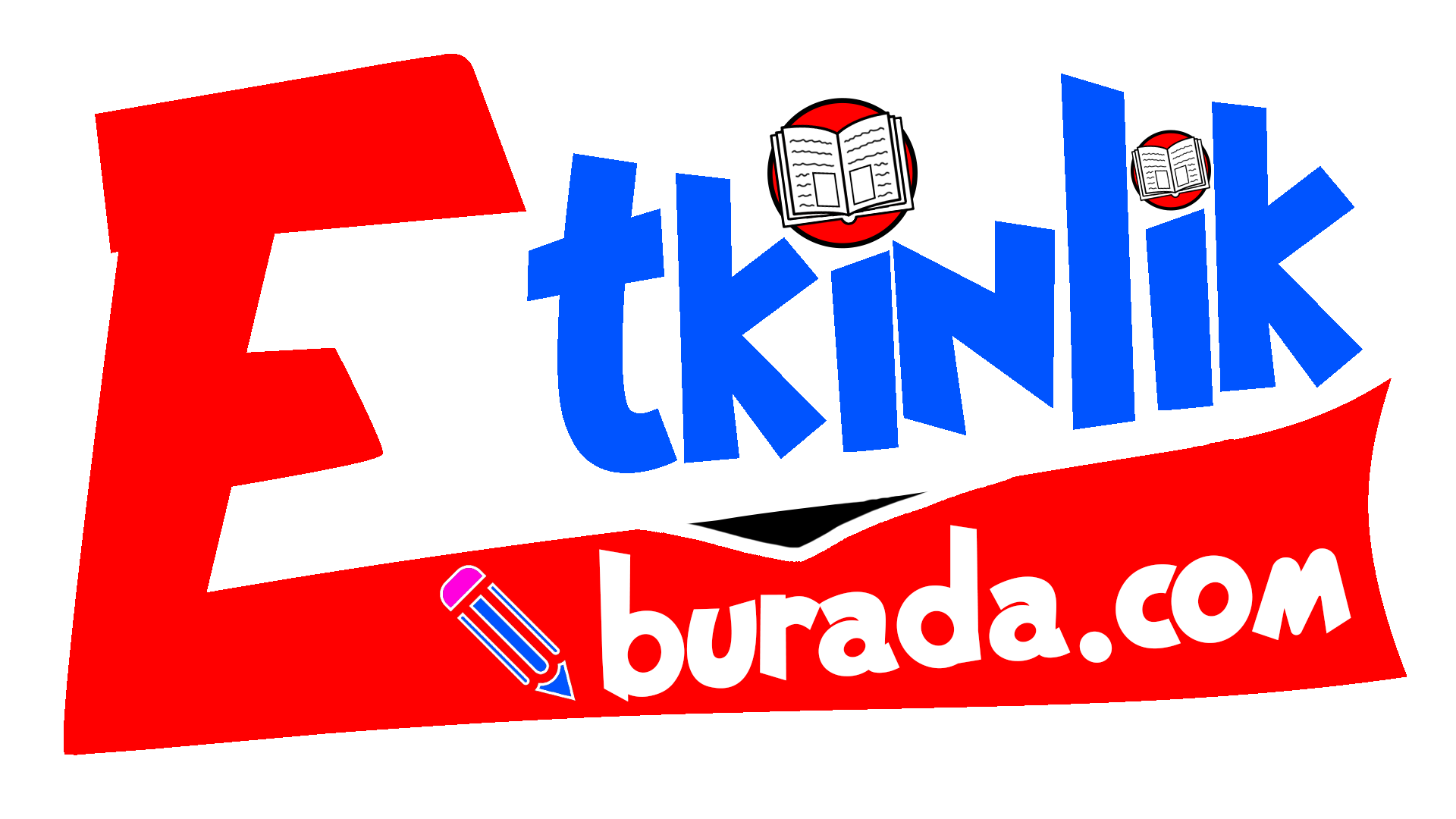 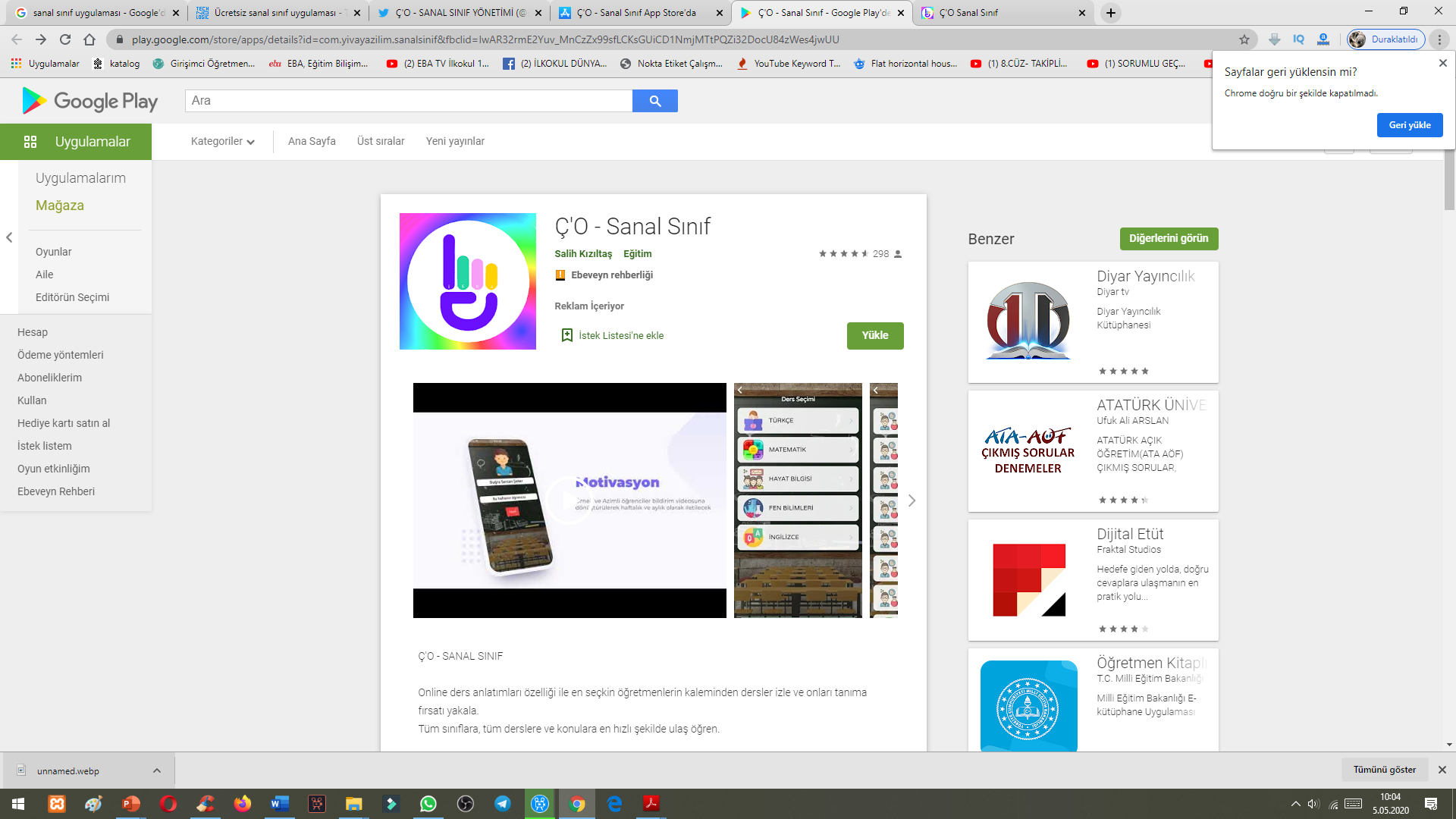 En iyi videolarımızla
 Ç’O SANAL SINIF
 uygulamasında
 ve 
www.etkinlikburada.com’ dayız.
Ziyaret etmeyi ve indirmeyi unutmayın!
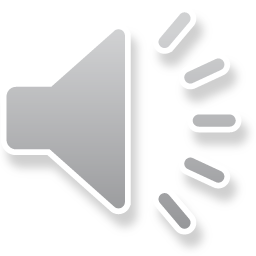 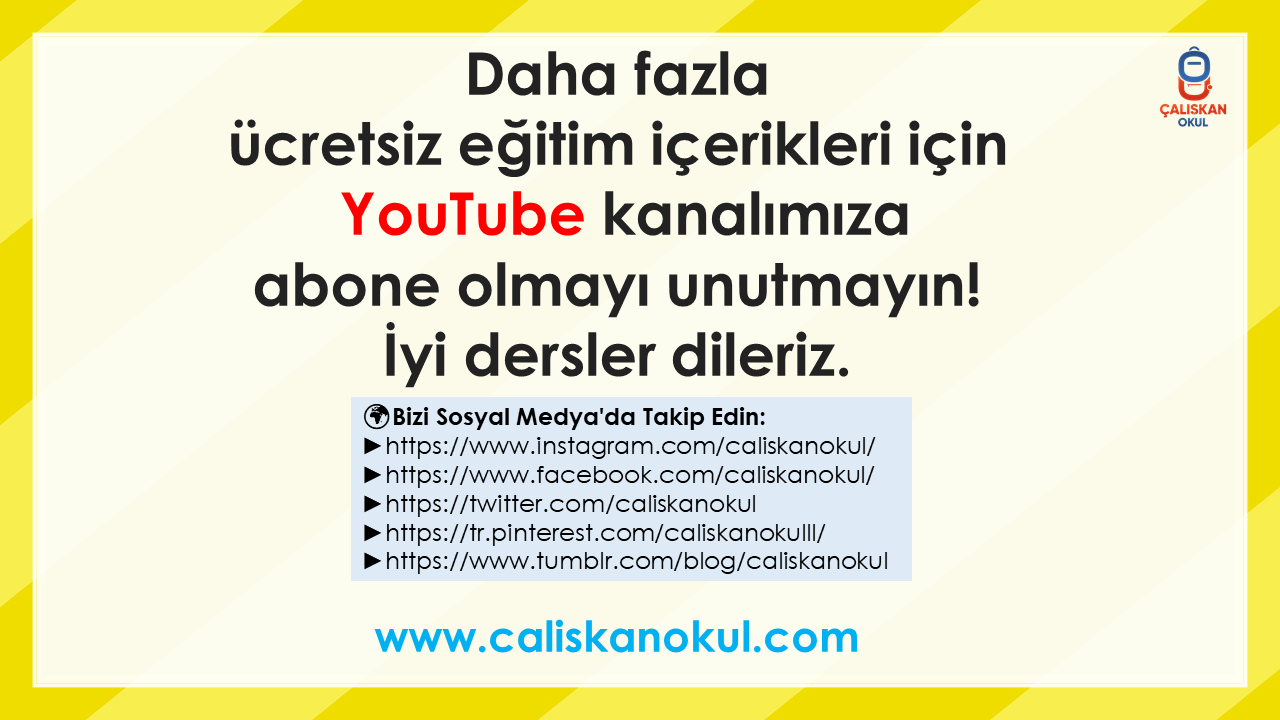 Çözümler
2. Sınıf Uzunluk Ölçme Etkinlikleri
videomuzda.
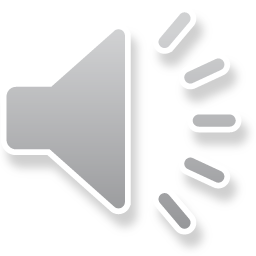